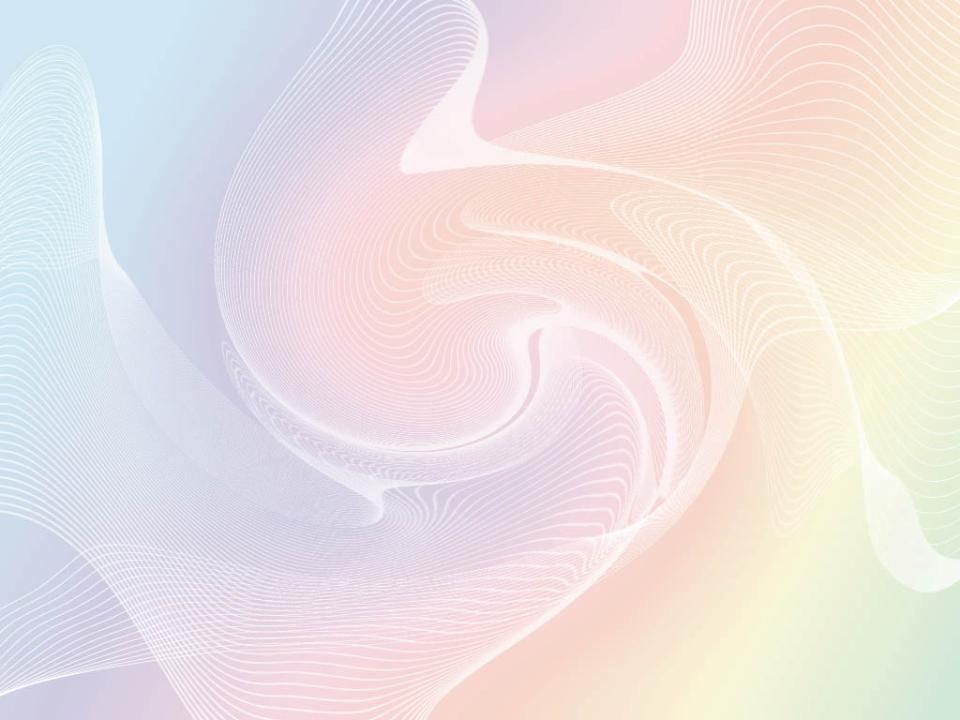 Русский язык 
4 класс
Презентация учителя начальных классов ГОУ ЦО №1445 
Гранкиной Г. А.
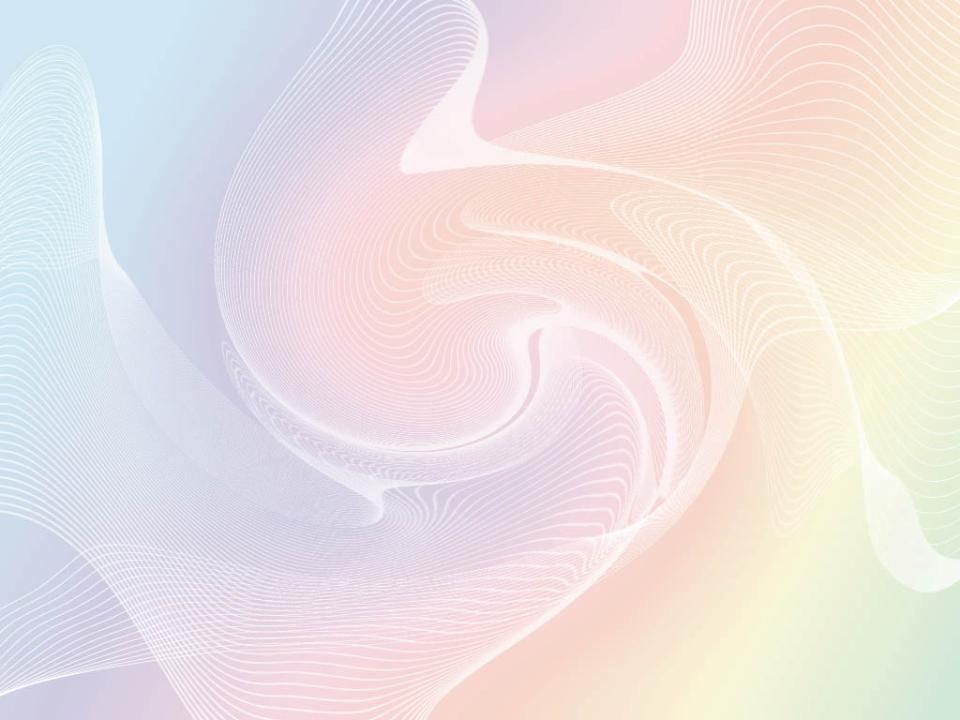 Двадцать первое октября.
Классная работа.
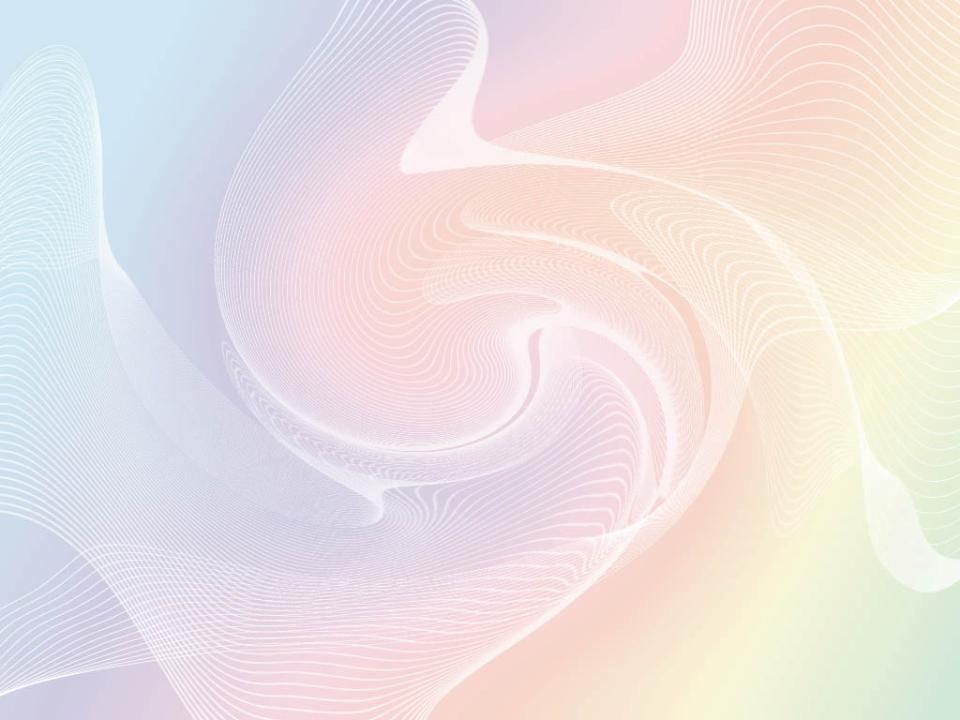 Чистописание
Чему бы ты ни учился,
Ты учишься для себя.
Петроний
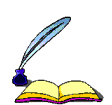 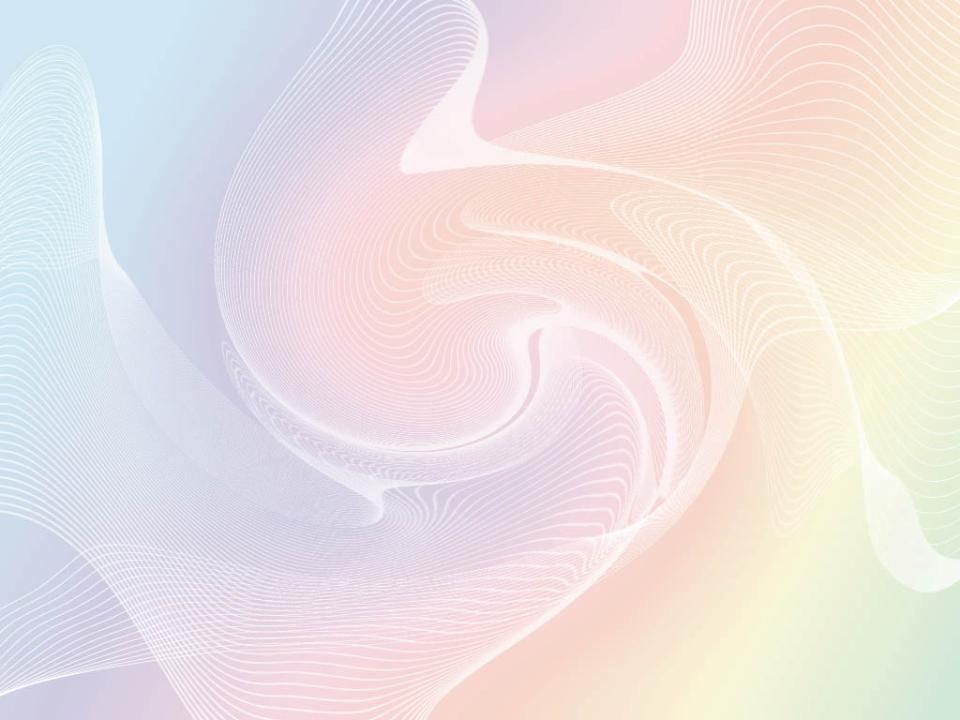 Словарь:
Сочинять
Решать
Выражать
Стараться
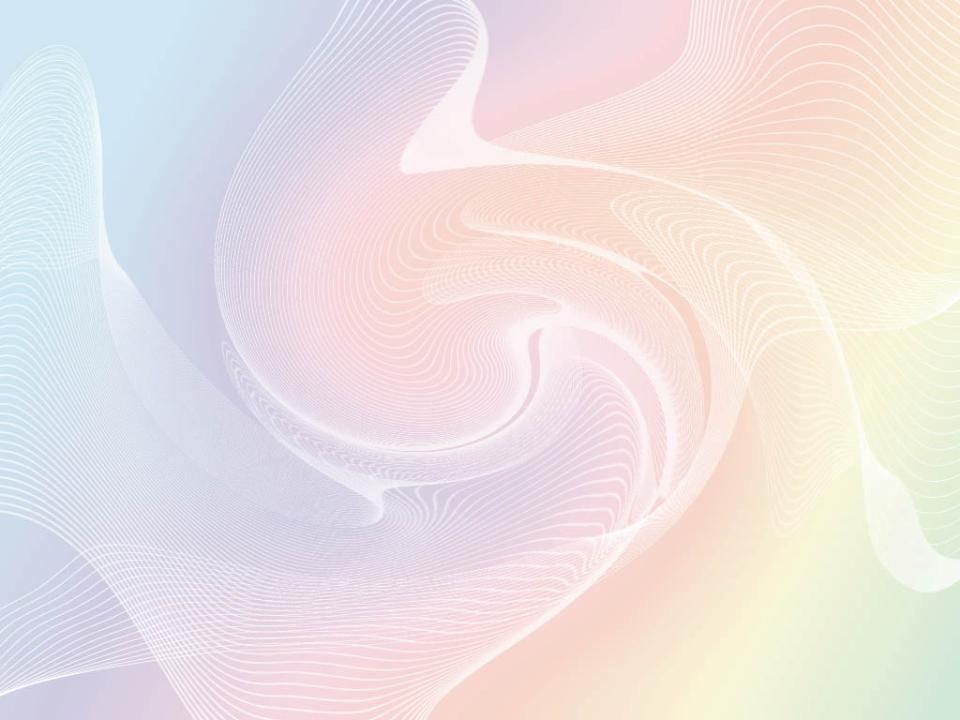 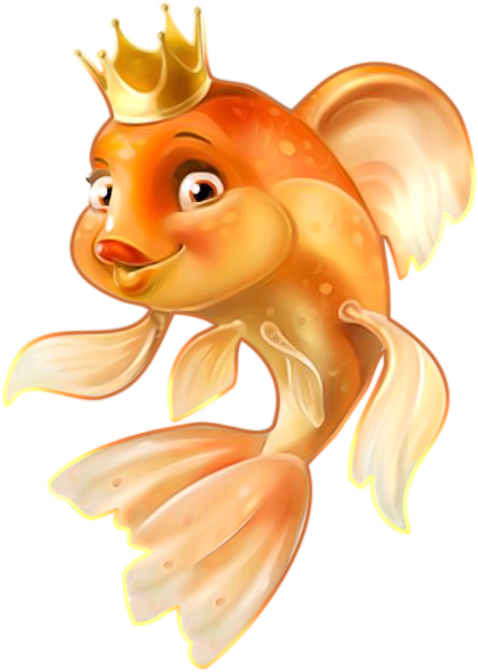 Чего тебе надобно, старче?
речь
автор
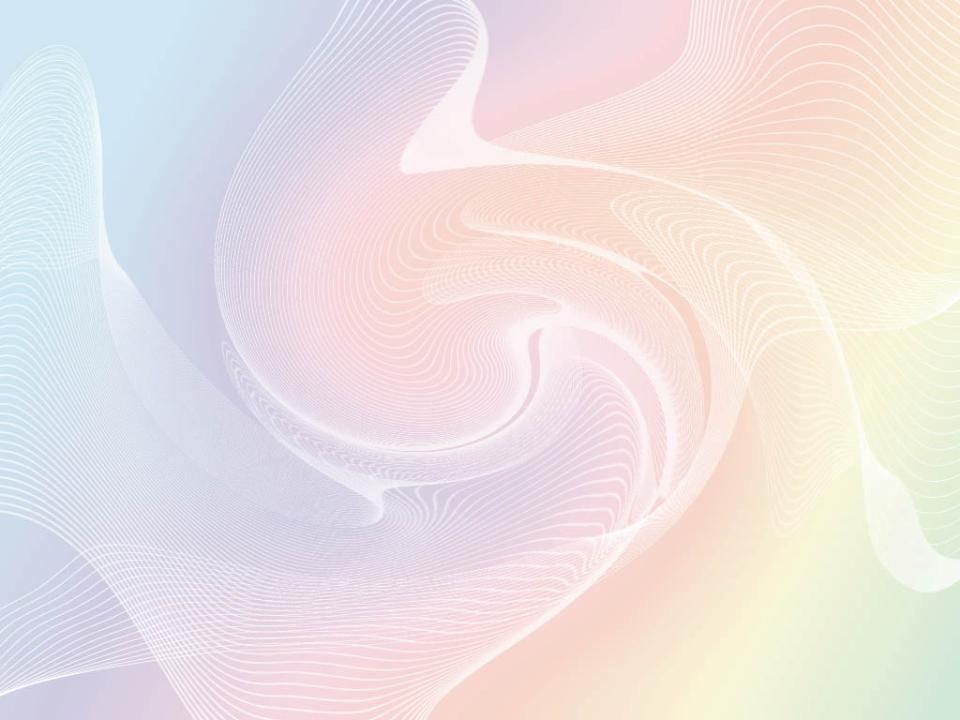 Рыбка спросила…
То, что спросила рыбка…
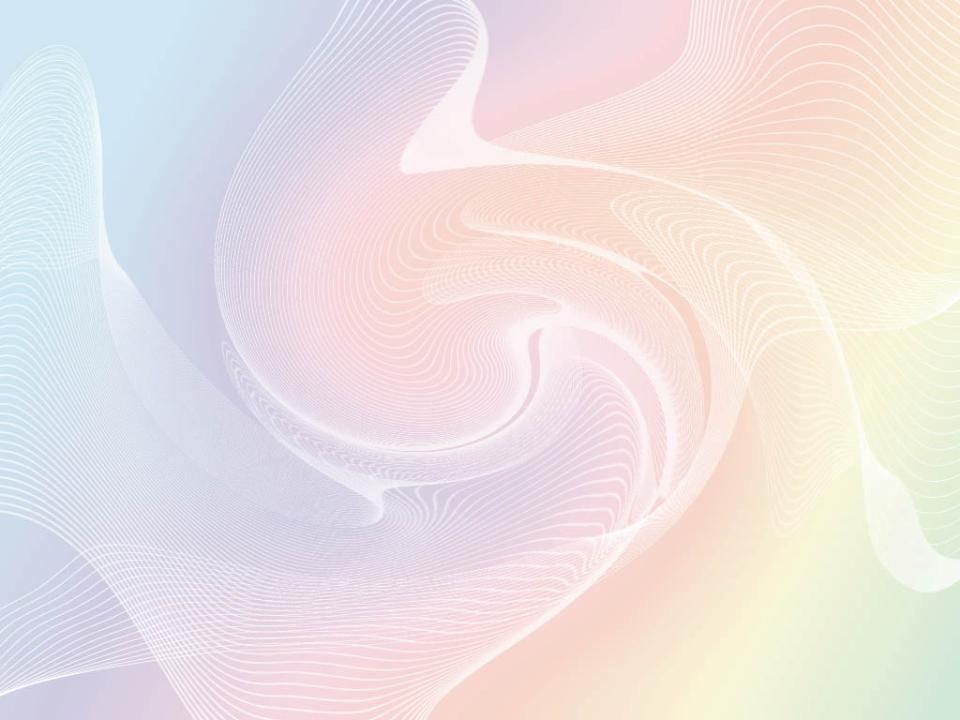 Тема урока:Предложения с прямой речью
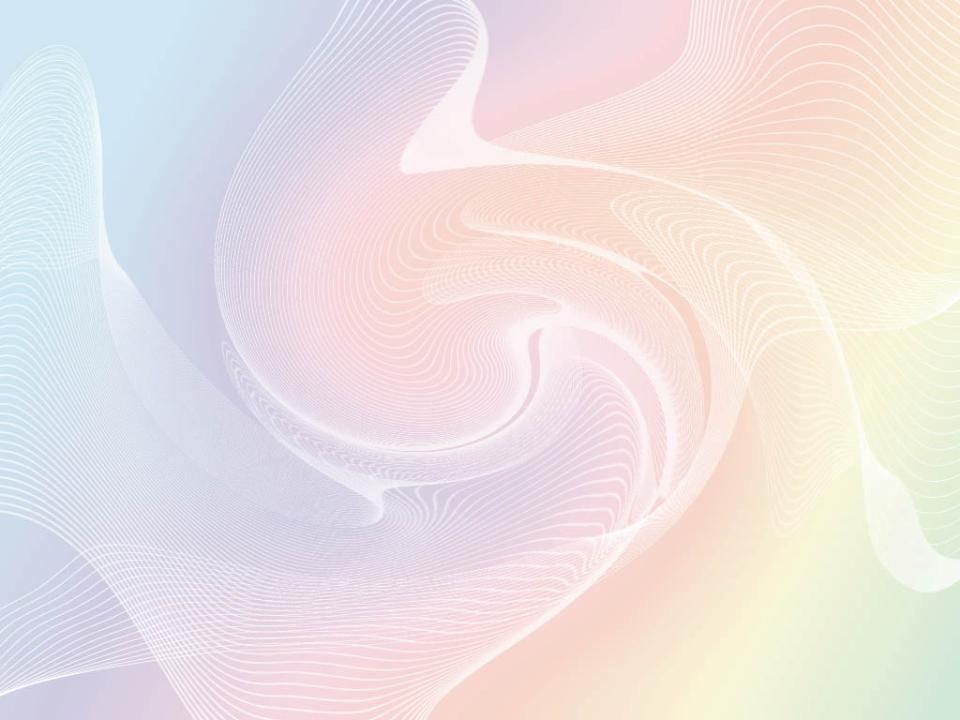 Прямая речь – в грамматике: чужая речь, переданная без изменения от лица говорящего.
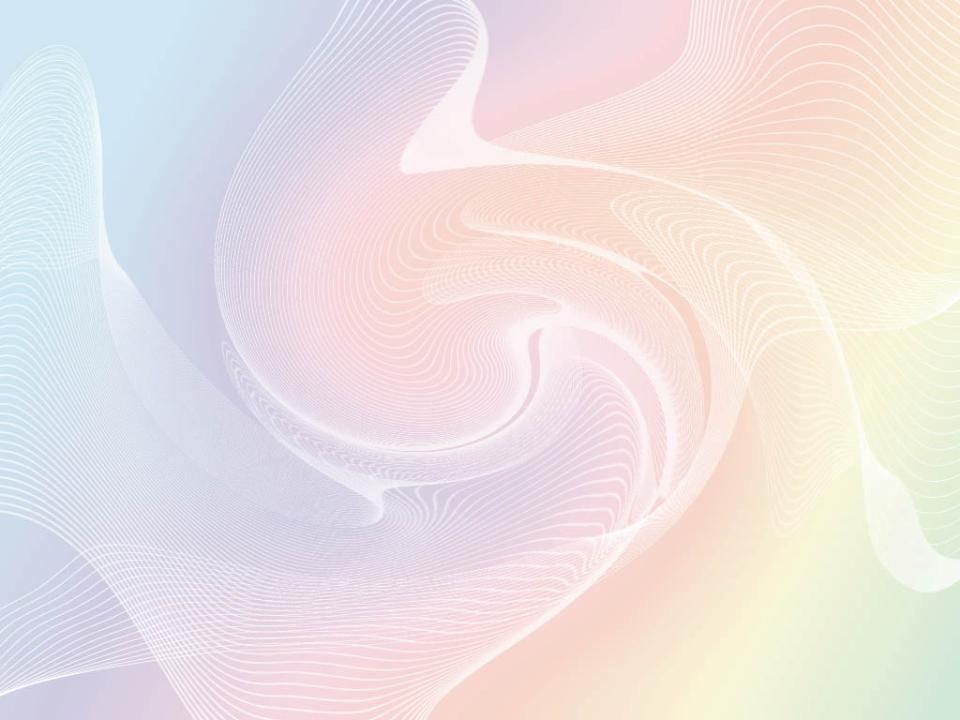 , ,
А :   П .
, ,
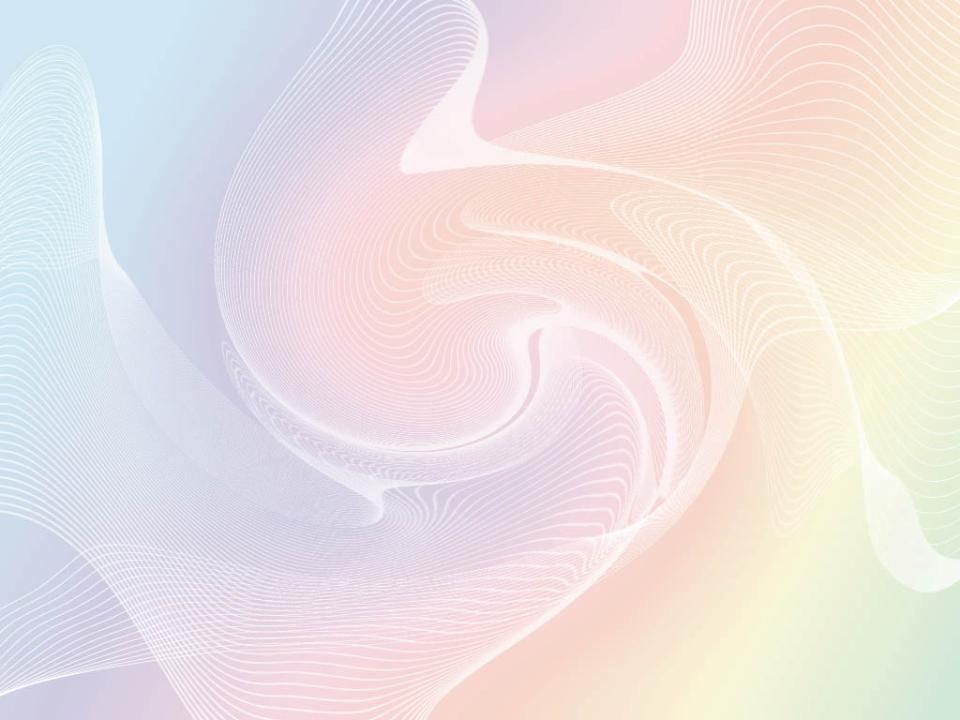 ,,
,,
,,
,,
?     !    …       .
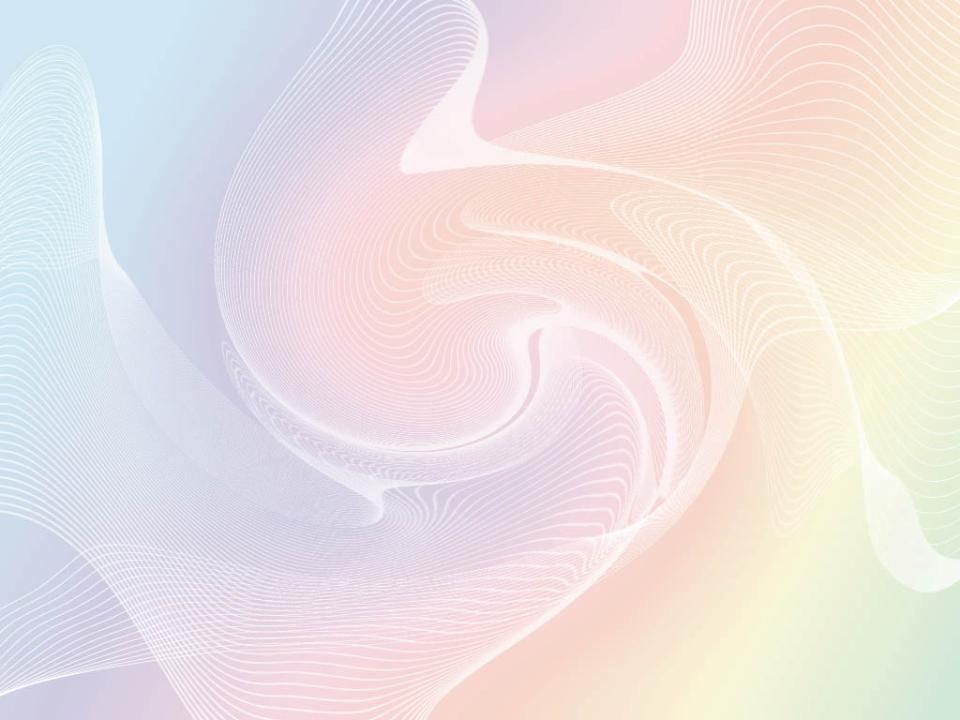 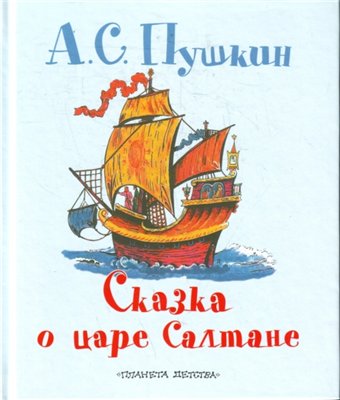 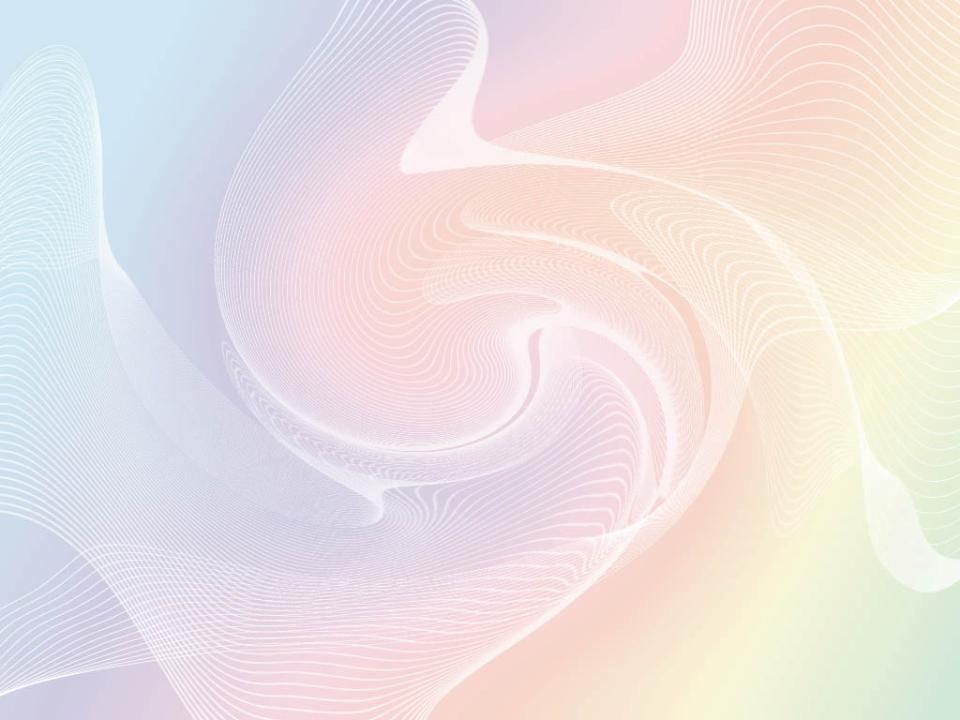 Как бы здесь на двор окошко
нам проделать? Молвил он
вышиб дно и вышел вон.
«Как бы здесь на двор окошко
нам проделать?» - молвил он,
вышиб дно и вышел вон.
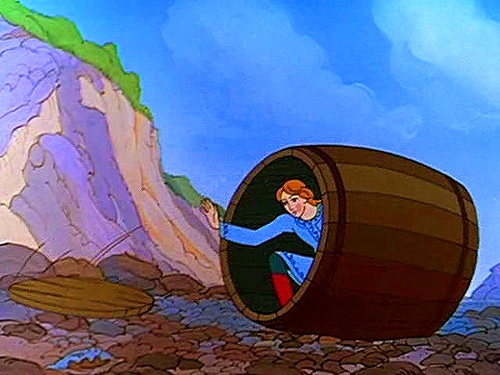 «П?»-а.
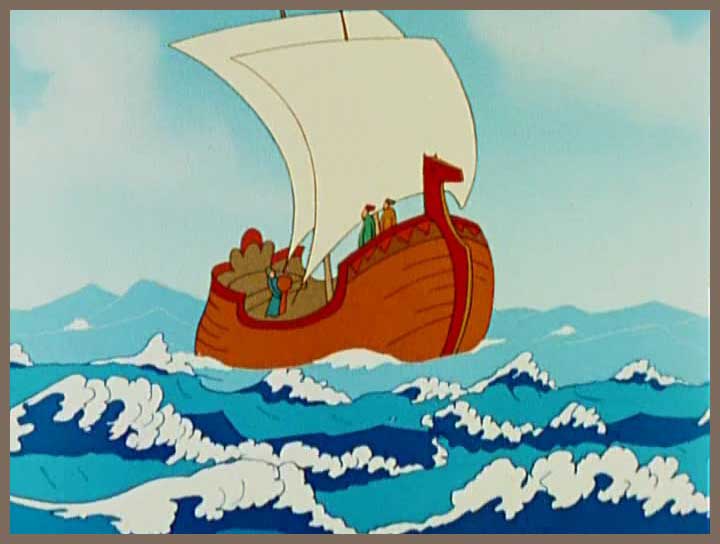 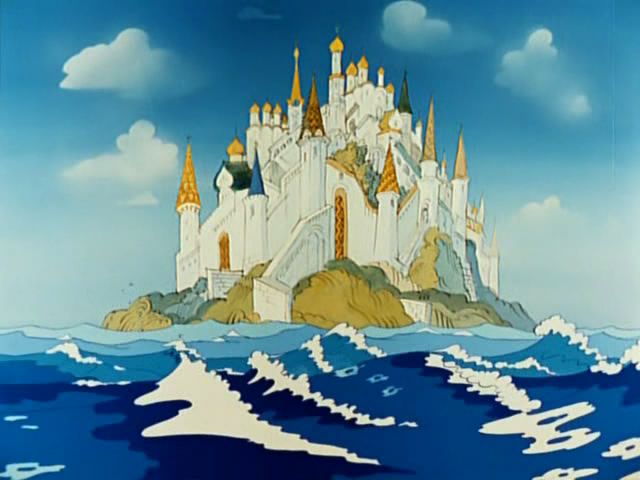 А:«П?»
И ответ д…ржать в…лит чем 
вы, гости, торг в…дёте 
и куда т…перь плывёте?
И ответ держать велит: «Чем 
вы, гости, торг ведёте 
и куда теперь плывёте?»
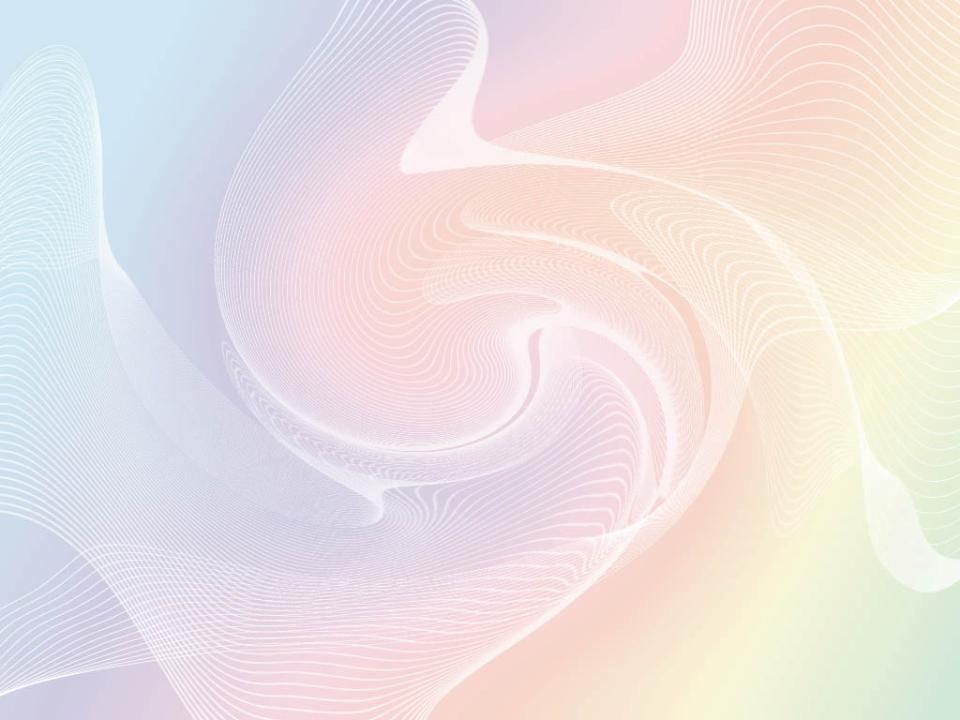 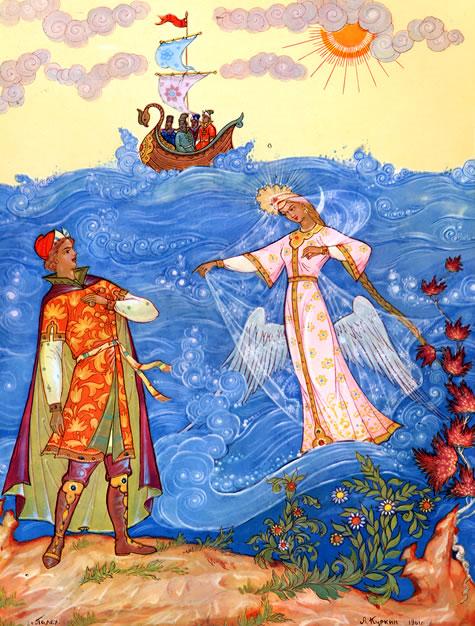 А:«П».
Молвила зачем далеко? Знай близка 
судьба твоя, ведь царевна эта – я.
Молвила: «Зачем далеко? Знай близка 
судьба твоя, ведь царевна эта – я».
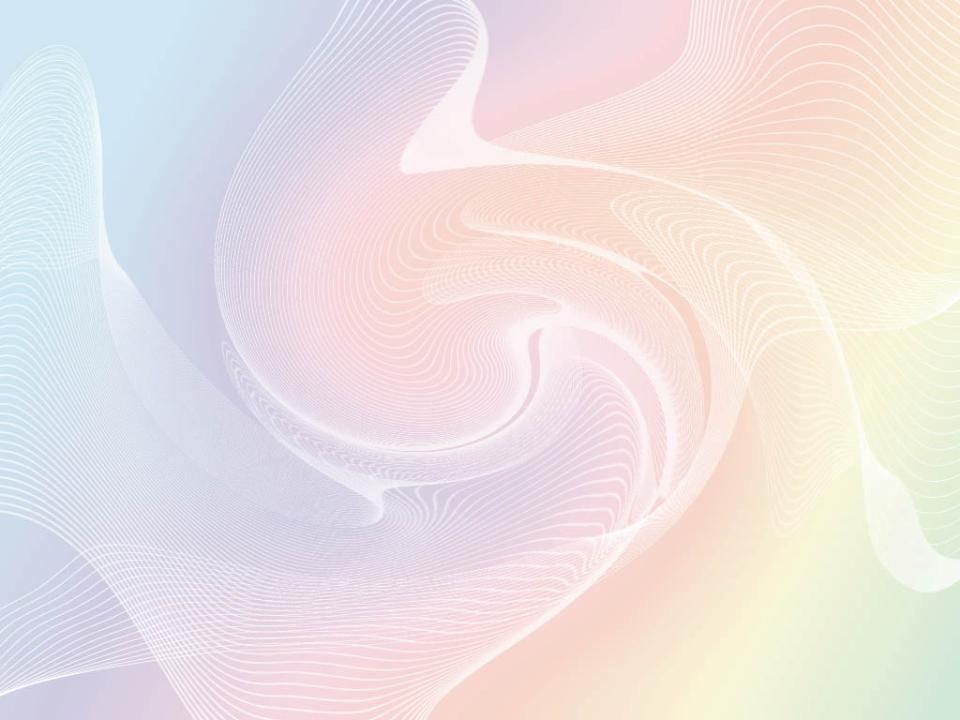 Игра «Найди ошибку»
А «П».       А: П?       А П!  
«П» - а.     П! – а.     П? – а.
Проверка:
А: «П».     А: «П?»     А: «П!»  
«П», - а.   «П!» – а.   «П?» – а.
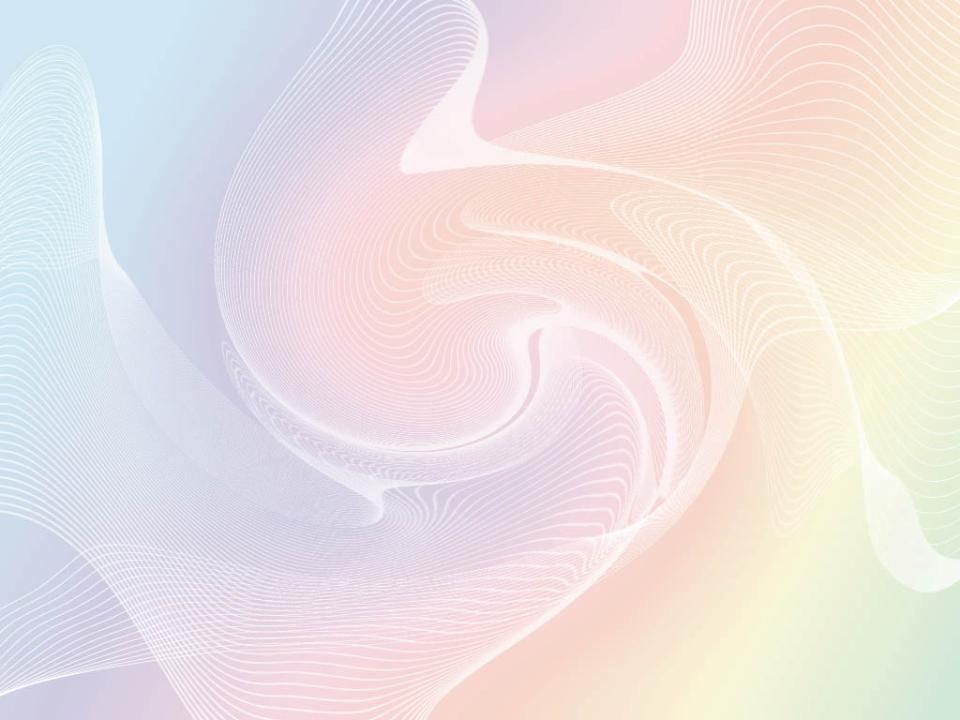 (Под)…кном (Г,г)видон с…дит,
Молч… (на)море гл…дит:
(Не)шумит оно, (не)хлещет,
Лишь едва-едва тр…пещет,
И в лазоревой д…ли
П…к…зались к…р…бли:
(По)равнинам (О,о)киянам
Едет флот царя(С,с)алтана.
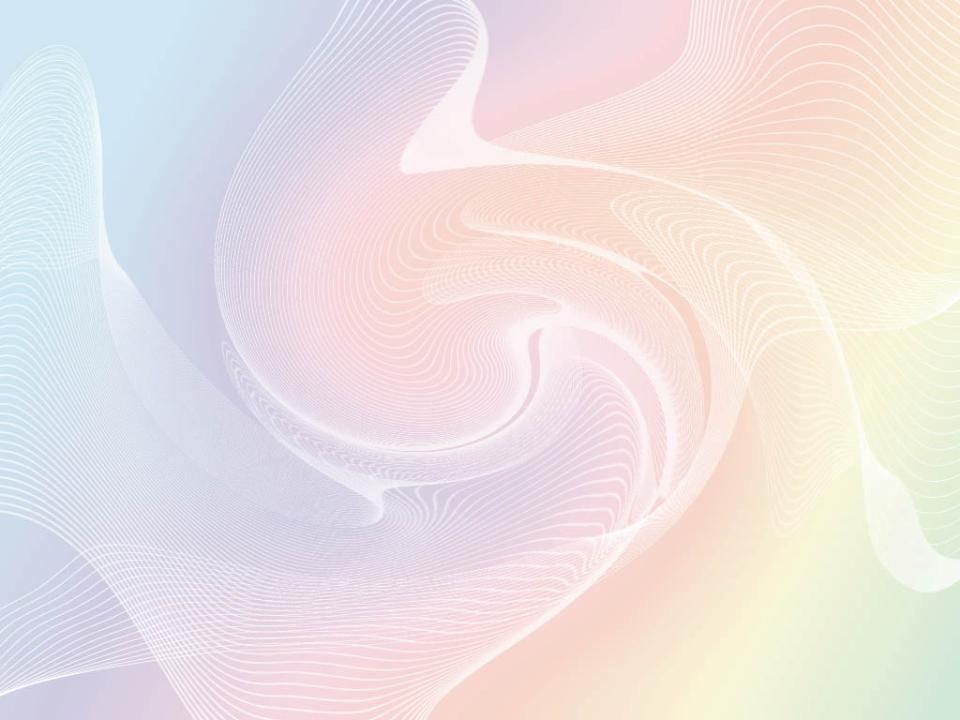 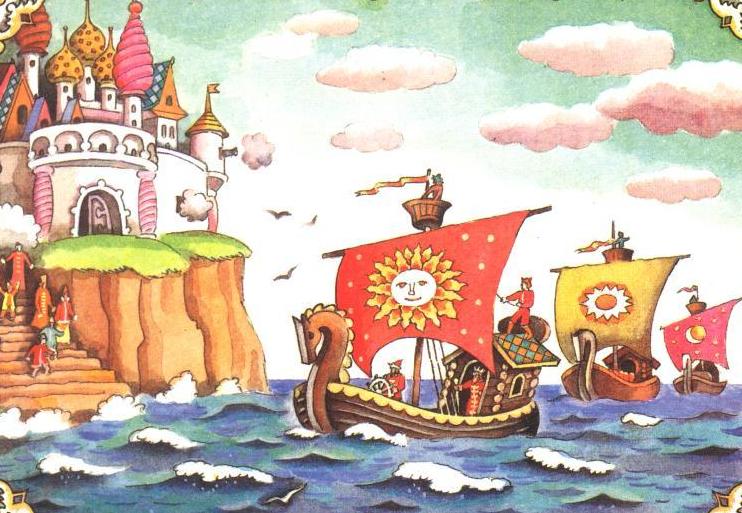 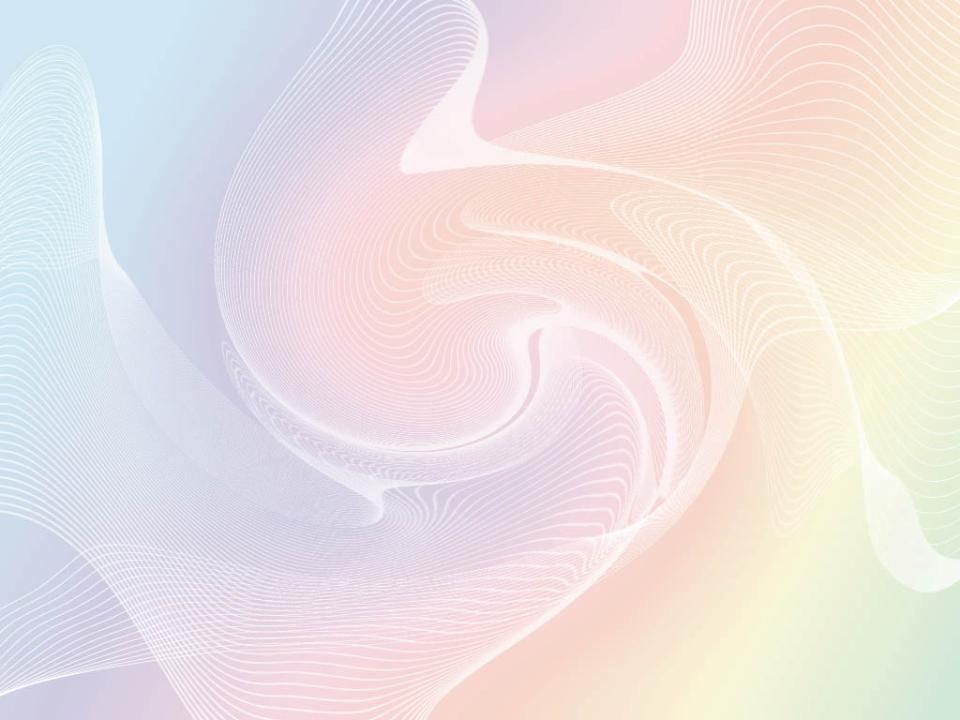 Князь Гвидон т…гда вскочил,
Громогласно возопил
Матушка м…я р…дная!
Ты, кн…гиня м…л…дая!
П…см…трите вы туда:
Едет батюшка сюда.
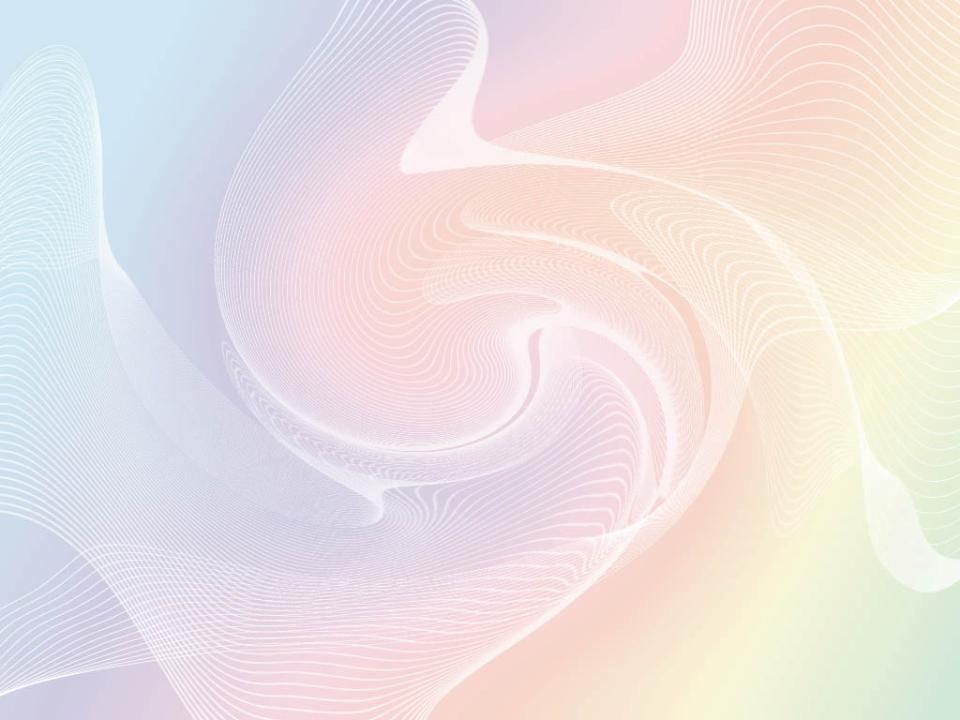 Домашнее задание
Выписать из любых художественных произведений три предложения с прямой речью.
Составить схемы.